Administrative Services Program Review
Buildings and Grounds Services
Administrative Services Mission Statement
Administrative Services Division is committed to providing an exceptional learning environment by providing the highest quality support services in the most effective and cost efficient manner, with an emphasis on integrity, customer service and continuous improvement.
Buildings & Grounds Services
What departments are included in the Buildings and Grounds Services
Ground Maintenance Crew 
Currently has 4 staff members
College Maintenance
Currently has 4 staff members
Athletic Maintenance
Currently has 2 staff members
Grounds & Maintenance Positions
Buildings and Grounds KPI’s
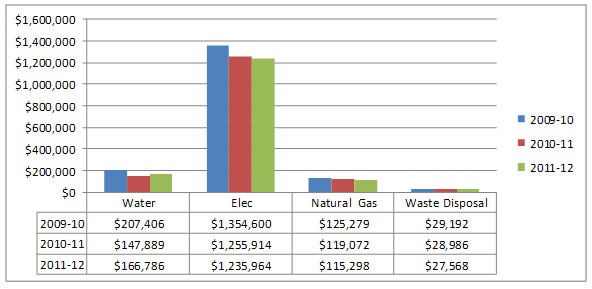 Buildings and Grounds KPI’s
B&G’s Faculty & Staff Satisfaction Surveys
B&G’s Student Satisfaction Surveys
B&G’s Contributions to Institutional Improvements (outcomes)
Defensible space project, increased fire safety and protection of the educational environment (College Goal 2, 3, 4)
Completion of the CalSense irrigation control system reduced water costs to the college (College Goal 3, 6, 8)
Development of the Landscape Educational Gardens, created additional educational opportunities for students (College Goal 3, 6, 7, 8, 10)
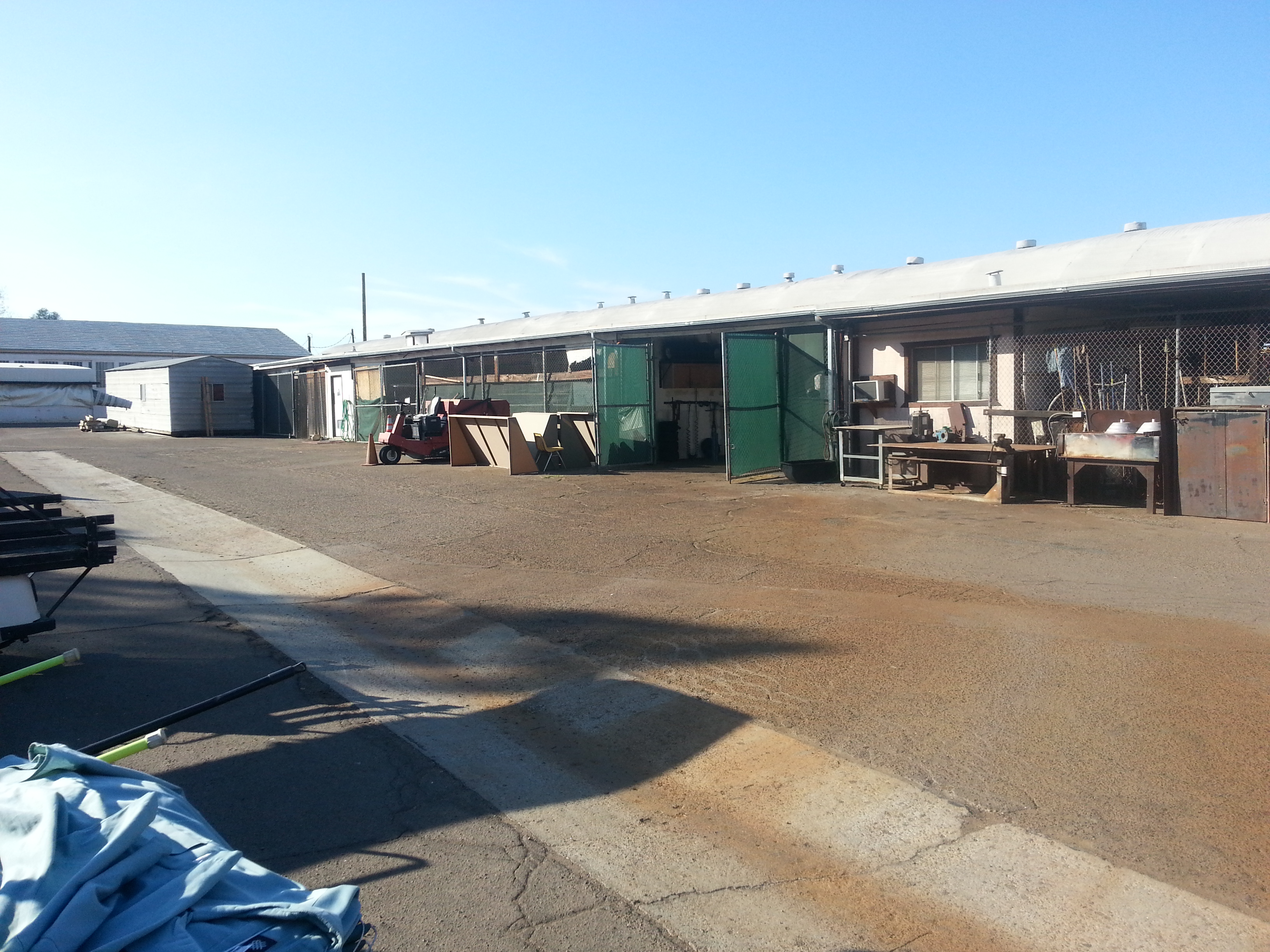 B&G Program Facilities Needs Identified by Program Review
To better support the college and its programs upgraded Building & Grounds maintenance space is needed.

To improve safety and to increase the efficiency and  effectiveness of services increased campus storage space is required
B&G Program Equipment Needs Identified by Program Review
To better serve the campus community and ensure a safe environment a person lift is needed to service equipment and lights in the new multi-story buildings
To improve the efficiency of physical and human resources testing and monitoring equipment for the various building systems and cafeteria equipment is needed
B&G Services Goals Based on Program Review Analysis
Identify and incorporate water savings technologies to campus water towers to conserve resources and reduce costs
Update the Grounds and Maintenance websites to include contact information to improve communication
Pursue appropriate staffing levels that will allow for proper maintenance of college facilities and equipment
Administrative Services Program Review
Printing
Printing Positions
Printing KPI’s
Printing KPI’s
Printing Department KPI’s
Printing’s Faculty & Staff Satisfaction Surveys
Printing's Contributions to Institutional Improvements (outcomes)
Lowered contract costs and maximized effective use of resources by printing the Student Newspaper, Music Brochures and Class Schedules in-house(College Goal 3, 6, 7, 10 )
Replaced Black and White copy with more environmentally friendly equipment, reducing costs (College Goal 6, 7)
Filled vacant Printing Operations Specialist position providing appropriate leadership and support.  (College Goal 3, 11)
Printing’s Needs Identified by Program Review
To improve the efficient use of the printing department resources and lower contract costs,   a new digital press is needed to replace the obsolete multi-press. 
To support faculty needs throughout the workday the Printing Department needs to fill the vacant Printing Operations Assistant position
Printing’s Goals Based on Program Review Analysis
Enhance and promote online job submission system to reduce paper job submission requests and reduce manual inputting of jobs by the Printing Department staff
Complete cost analysis and investigate purchase of digital press to replace old multi-press 1250.
Complete internal reprint analysis to identify areas for improvement
Provide training to staff on new equipment operation, maintenance, and procedures
Provide appropriate staffing levels based on funding availability
Administrative Services Program Review
Bookstore
Bookstore Positions
Bookstore KPI’s
SALES MIX PERCENTAGE
Bookstore’s KPI’s
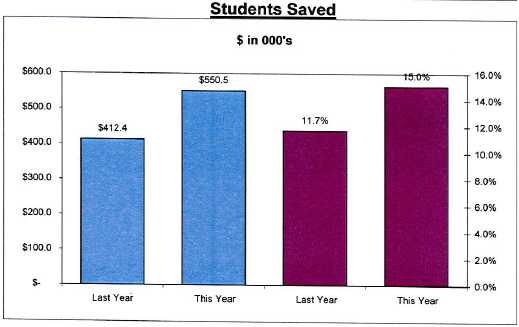 Bookstore’s KPI’s
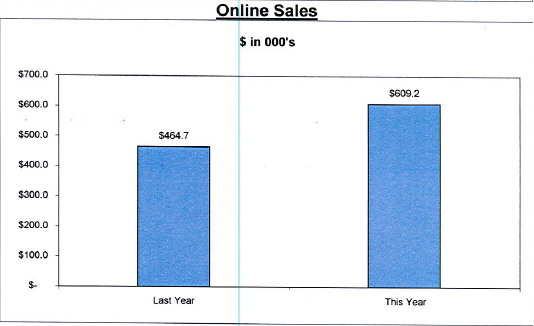 Bookstore’s Faculty & Staff Satisfaction Surveys
Bookstore’s Student Satisfaction Surveys
Bookstore’s Contributions to Institutional Improvements (outcomes)
Installed 3 additional registers to increase efficiency and shorten the wait times for students(College Goal 2)
Increased textbook rental program and increased the number of sections with rental textbooks available providing lower cost options for students(College Goal 1, 3, 4, 5, 6, )
Cross trained bookstore staff allowing the bookstore to provide efficient service to students and cover staffing shortages (College Goal 3, 6, 11)
Updated point of sales software providing additional functionality and improved processing of student financial aid orders. (College Goal 1, 2, 3, 6)
Bookstore Program Needs Identified by Program Review
To provide more effective, efficient service to the college, the bookstore needs to redesign the sales floor layout and replace rack and display systems. 
To provide more effective, efficient service to the college, the bookstore needs to fill the Bookstore Supervisor and Book Purchasing Assistant positions.
To provide more cost effective book choices to students, the bookstore needs to improve the timeliness of faculty textbook adoption
Bookstore’s Goals Based on Program Review Analysis
Explore and implement strategies to reduce instructional materials costs to students
Increase textbook adoption response rate from faculty by 5% from 2012-13 levels.
Pursue appropriate staffing levels that will allow for the provision of efficient and effective service to the college community
Budget Update
Planning & Resource Council 
11-15-2012
Impacts of Prop 30 Passing
Increase in FTES by 1,100
Grossmont increase by 763 FTES
Recognize additional Revenue
$5.6 million held in case prop 30 failed
$700,000 FTES Restoration
Budget 4% Deficit as in past years
Approx. $3.4 million
Leaves approx. $2.9 million to flow through formula
FTES Goal Changes
Annual FTES Goal Per Semester
Budget Problems
Communication with public	
This did not cure all our problems, we are still on life support
Cash Flow
Large amount deferred until June
Will require continued borrowing
EPA Fund
Requires Prop 30 funds be reported separately and audited. Board to report use in open session
State still finalizing how to report, audit, and decide what constitutes administrative costs